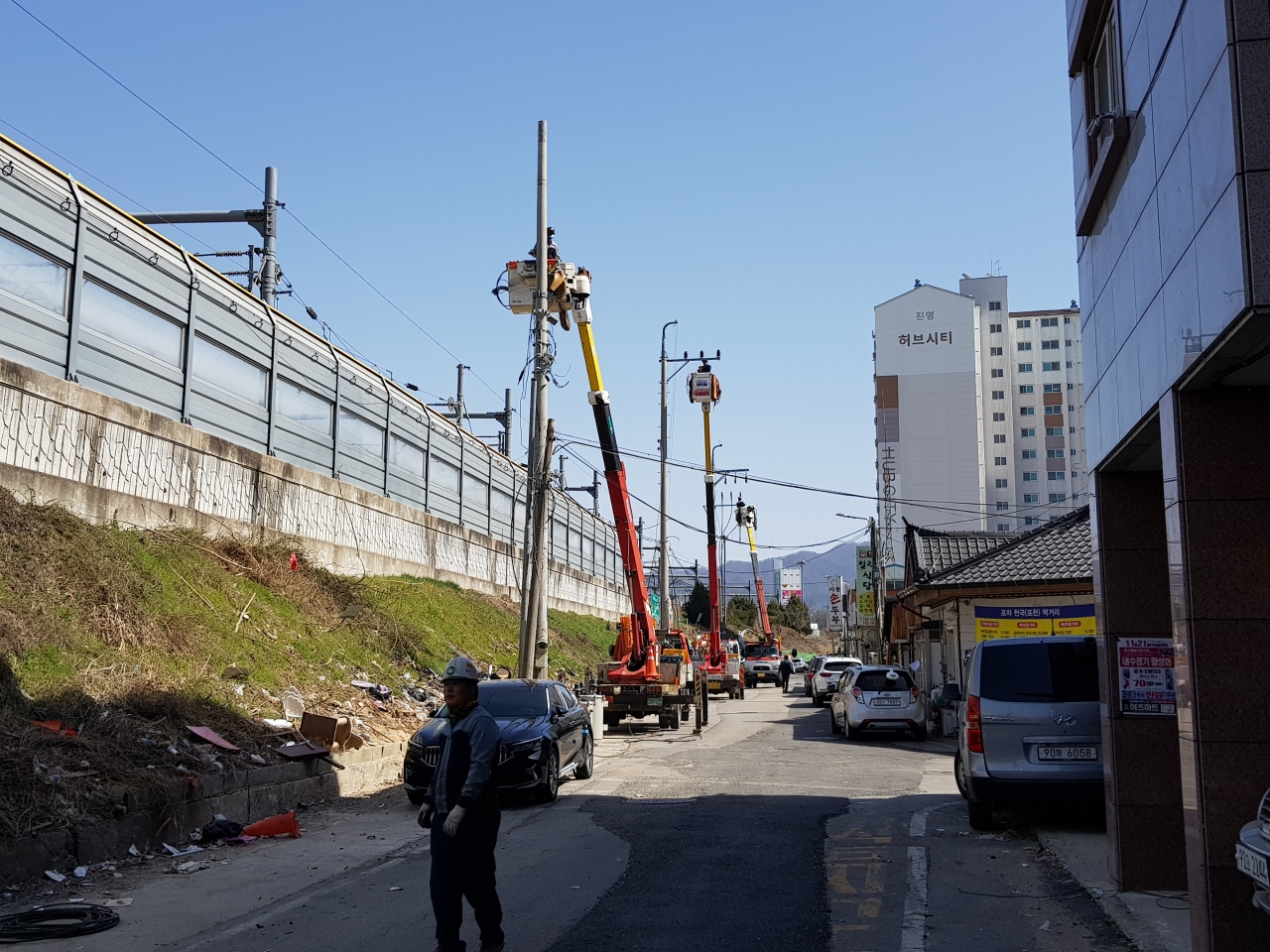 8-1. 전선지중화사업 추진
                                                                                                        (단위 : 백만원)
8-2. 국토부 지역개발사업 추진
                                                                                                        (단위 : 백만원)
8-2. 군계획도로 개설사업 추진
                                                                                                        (단위 : 백만원)
8-2. 군계획도로 개설사업 추진
                                                                                                        (단위 : 백만원)
8-3.  소규모 지역개발사업 추진
추진계획(4. 1. ~ 4. 30.)
8-4. 공동주택 관리비용 지원사업 추진 
400,000천원 / 금강타운아파트외 15곳 단지 
실시설계 및 집행
8-5. 도시재생 인정사업 공모 신청
사업비 : 8,400백만원(국비 5,000백만원, 지방비 3,400백만원)
대상지 : 영동읍 계산리 557-2번지 외 2필(구 소방서)
내   용 : 레인보우 어울림센터 신축 1동(지하1, 지상2)
8-6. 도시형 취약지역생활여건개조사업(부용 새뜰)
사업비 : 2,416백만원
내   용 : 사회적협동조합 인가 신청(국토교통부)
8-7. 다목적광장 및 쉼터 조성사업 착공
대지위치 : 용산면 법화리 332-1번지 일원
사  업  비  : 200백만원
8-8. 다목적광장 및 쉼터 보수 착공
대지위치 : 용산면 백자전리 665-15번지
사 업  비 : 60백원